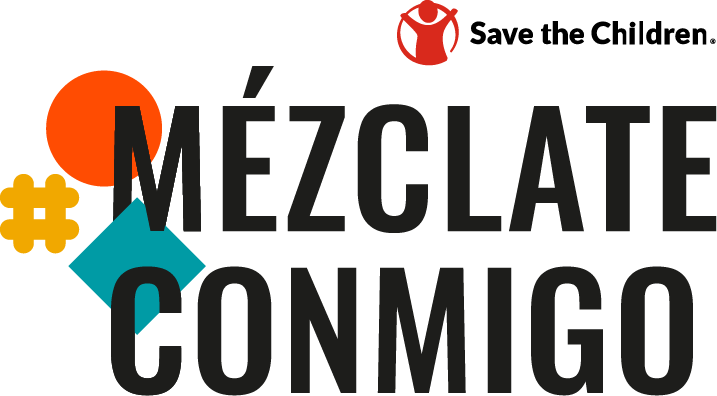 Taller sobre escolarización inclusiva para familias
6 de marzo de 202X
18 a 19 h
[Lugar]
Inscripciones en:
[email, dirección web o teléfono de contacto…]
Actividad gratuita
ESPACIO PARA LOGOS ENTIDADES QUE ORGANIZAN/IMPARTEN TALLER 
(eliminar este recuadro)